Kingdom Come: 
Signs and Times of the Kingdom
Daniel 9; Matthew 24:15-35
“Tell us, when will these things be, and what will be the sign of your coming and of the end of the age?” 
(Matthew 24:3)
Kingdom Come: The Birth Pains of the Kingdom
1. False Christs
2. Conflicts (National, Regional, Ethnic)
3. Famines
4. Pestilences
5. Earthquakes (Natural Disasters)
6. Persecution of True Christians
7. False Prophets (Teachers and Teachings)
8. Lawlessness
9. Waning Love (Selfishness)
10. Gospel Spread
15 “So when you see the abomination of desolation spoken of by the prophet Daniel, standing in the holy place (let the reader understand) 
(Matthew 24:15)
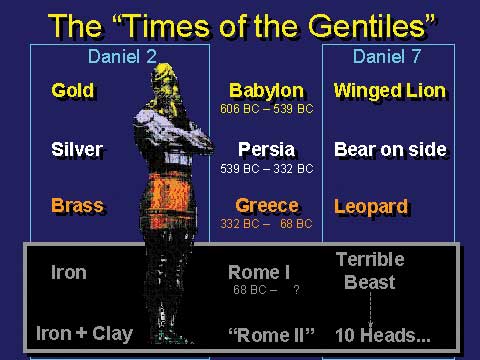 Kingdom Come: Signs and Times of the Kingdom
* God’s prophetic plan centers on his nation Israel.
* God’s prophetic plan centers on his nation Israel
- Israel was to be taken captive for 70 years.
8 “Therefore thus says the Lord of hosts: Because you have not obeyed my words, 9 behold, I will send for all the tribes of the north, declares the Lord, and for Nebuchadnezzar the king of Babylon, my servant, and I will bring them against this land and its inhabitants, and against all these surrounding nations. I will devote them to destruction, and make them a horror, a hissing, and an everlasting desolation. (Jeremiah 25:8-14)
10 Moreover, I will banish from them the voice of mirth and the voice of gladness, the voice of the bridegroom and the voice of the bride, the grinding of the millstones and the light of the lamp. 11 This whole land shall become a ruin and a waste, and these nations shall serve the king of Babylon seventy years. 12 Then after seventy years are completed, I will punish the king of Babylon and that nation, the land of the Chaldeans, for their iniquity, declares the Lord, making the land an everlasting waste. 
(Jeremiah 25:8-14)
13 I will bring upon that land all the words that I have uttered against it, everything written in this book, which Jeremiah prophesied against all the nations. 14 For many nations and great kings shall make slaves even of them, and I will recompense them according to their deeds and the work of their hands.” 
(Jeremiah 25:8-14)
Fulfillment in Jeremiah 52 and 2 Kings 25
* God’s prophetic plan centers on his nation Israel
- Israel was to be taken captive for 70 years.
- Israel would return to the land after those 70 years.
14 “Therefore, behold, the days are coming, declares the Lord, when it shall no longer be said, ‘As the Lord lives who brought up the people of Israel out of the land of Egypt,’ 15 but ‘As the Lord lives who brought up the people of Israel out of the north country and out of all the countries where he had driven them.’ For I will bring them back to their own land that I gave to their fathers. 
(Jeremiah 16:14-15)
1 Thus says the Lord to his anointed, to Cyrus, whose right hand I have grasped, to subdue nations before him and to loose the belts of kings, to open doors before him that gates may not be closed …
4 For the sake of my servant Jacob, and Israel my chosen, I call you by your name, I name you, though you do not know me…
13 I have stirred him up in righteousness, and I will make all his ways level; he shall build my city and set my exiles free, not for price or reward,” says the Lord of hosts. 
(Isaiah 45:1-13)
* God’s prophetic plan centers on his nation Israel
- Israel was to be taken captive for 70 years.
- Israel would return to the land after those 70 years.
- Israel would be dispersed a second time.
20 “But when you see Jerusalem surrounded by armies, then know that its desolation has come near. 21 Then let those who are in Judea flee to the mountains, and let those who are inside the city depart, and let not those who are out in the country enter it, 22 for these are days of vengeance, to fulfill all that is written. (Luke 21:20-24)
23 Alas for women who are pregnant and for those who are nursing infants in those days! For there will be great distress upon the earth and wrath against this people. 24 They will fall by the edge of the sword and be led captive among all nations, and Jerusalem will be trampled underfoot by the Gentiles, until the times of the Gentiles are fulfilled. 
(Luke 21:20-24)
13 “Behold, I strike my hand at the dishonest gain that you have made, and at the blood that has been in your midst. 14 Can your courage endure, or can your hands be strong, in the days that I shall deal with you? I the Lord have spoken, and I will do it. 15 I will scatter you among the nations and disperse you through the countries, and I will consume your uncleanness out of you. 16 And you shall be profaned by your own doing in the sight of the nations, and you shall know that I am the Lord.” 
(Ezekiel 22:13-16)
11 In that day the Lord will extend his hand yet a second time to recover the remnant that remains of his people, from Assyria, from Egypt, from Pathros, from Cush, from Elam, from Shinar, from Hamath, and from the coastlands of the sea. 12 He will raise a signal for the nations and will assemble the banished of Israel, and gather the dispersed of Judah from the four corners of the earth. 13 The jealousy of Ephraim shall depart, and those who harass Judah shall be cut off; Ephraim shall not be jealous of Judah, and Judah shall not harass Ephraim. 
(Isaiah 11:11-13)
* God’s prophetic plan centers on his nation Israel
- Israel was to be taken captive for 70 years.
- Israel would return to the land after those 70 years.
- Israel would be dispersed a second time.
- Israel would be gathered as a nation again.
21 then say to them, Thus says the Lord God: Behold, I will take the people of Israel from the nations among which they have gone, and will gather them from all around, and bring them to their own land. 22 And I will make them one nation in the land, on the mountains of Israel. And one king shall be king over them all, and they shall be no longer two nations, and no longer divided into two kingdoms. 
(Ezekiel 37:21-28)
23 They shall not defile themselves anymore with their idols and their detestable things, or with any of their transgressions. But I will save them from all the backslidings in which they have sinned, and will cleanse them; and they shall be my people, and I will be their God. 24 “My servant David shall be king over them, and they shall all have one shepherd. They shall walk in my rules and be careful to obey my statutes. 
(Ezekiel 37:21-28)
25 They shall dwell in the land that I gave to my servant Jacob, where your fathers lived. They and their children and their children's children shall dwell there forever, and David my servant shall be their prince forever. 26 I will make a covenant of peace with them. It shall be an everlasting covenant with them. And I will set them in their land and multiply them, and will set my sanctuary in their midst forevermore. 
(Ezekiel 37:21-28)
27 My dwelling place shall be with them, and I will be their God, and they shall be my people. 28 Then the nations will know that I am the Lord who sanctifies Israel, when my sanctuary is in their midst forevermore.” 
(Ezekiel 37:21-28)
7 “Before she was in labor she gave birth; before her pain came upon her she delivered a son. 8 Who has heard such a thing? Who has seen such things? Shall a land be born in one day? Shall a nation be brought forth in one moment? For as soon as Zion was in labor she brought forth her children. 
(Isaiah 66:7-8)
(On May 14, 1948, in Tel Aviv, Jewish Agency Chairman David Ben-Gurion proclaims the State of Israel, establishing the first Jewish state in 2,000 years.)
* God’s prophetic plan centers on his nation Israel
- Israel was to be taken captive for 70 years.
- Israel would return to the land after those 70 years.
- Israel would be dispersed a second time.
- Israel would be gathered as a nation again.
- Israel is still part of God's redemptive plan.
25 Lest you be wise in your own sight, I do not want you to be unaware of this mystery, brothers: a partial hardening has come upon Israel, until the fullness of the Gentiles has come in. 26 And in this way all Israel will be saved, as it is written, “The Deliverer will come from Zion, he will banish ungodliness from Jacob”; 27 “and this will be my covenant with them when I take away their sins.” (Romans 11:25-32)
28 As regards the gospel, they are enemies for your sake. But as regards election, they are beloved for the sake of their forefathers. 29 For the gifts and the calling of God are irrevocable. 30 For just as you were at one time disobedient to God but now have received mercy because of their disobedience, 31 so they too have now been disobedient in order that by the mercy shown to you they also may now receive mercy. 32 For God has consigned all to disobedience, that he may have mercy on all. 
(Romans 11:25-32)
Kingdom Come: Signs and Times of the Kingdom
* God’s prophetic plan centers on his nation Israel.
* God’s prophetic plan provides a specific time line.
* God’s prophetic plan provides a specific time line.
- God's timeline centers on Israel.
- God's timeline consists of 70 weeks of years.
- God's timeline starts with Artaxerxes decree in time of Nehemiah to rebuild the city (445 B.C.)
- God's timeline highlights the death of Jesus and the destruction of Jerusalem and the Temple (~A.D. 32)
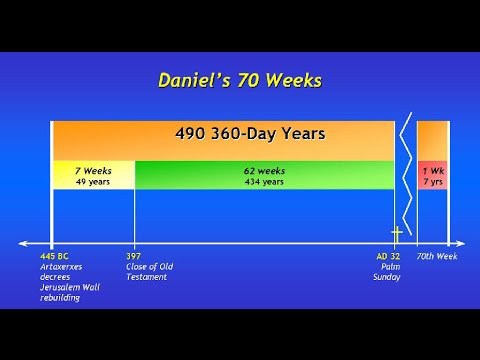 * God’s prophetic plan provides a specific time line.
- God's timeline centers on Israel.
- God's timeline consists of 70 weeks of years.
- God's timeline starts with Artaxerxes decree in time of Nehemiah to rebuild the city (445 B.C.)
- God's timeline highlights the death of Jesus and the destruction of Jerusalem and the Temple (~A.D. 32)
- God's timeline has a gap.
20 “But when you see Jerusalem surrounded by armies, then know that its desolation has come near. 21 Then let those who are in Judea flee to the mountains, and let those who are inside the city depart, and let not those who are out in the country enter it, 22 for these are days of vengeance, to fulfill all that is written. 23 Alas for women who are pregnant and for those who are nursing infants in those days! For there will be great distress upon the earth and wrath against this people. 24 They will fall by the edge of the sword and be led captive among all nations, and Jerusalem will be trampled underfoot by the Gentiles, until the times of the Gentiles are fulfilled. 
(Luke 21:20-24)
24 Now I rejoice in my sufferings for your sake, and in my flesh I am filling up what is lacking in Christ's afflictions for the sake of his body, that is, the church, 25 of which I became a minister according to the stewardship from God that was given to me for you, to make the word of God fully known, 26 the mystery hidden for ages and generations but now revealed to his saints. 27 To them God chose to make known how great among the Gentiles are the riches of the glory of this mystery, which is Christ in you, the hope of glory. 28 Him we proclaim, warning everyone and teaching everyone with all wisdom, that we may present everyone mature in Christ. 29 For this I toil, struggling with all his energy that he powerfully works within me. 
(Colossians 1:24-29)
1 For this reason I, Paul, a prisoner of Christ Jesus on behalf of you Gentiles— 2 assuming that you have heard of the stewardship of God's grace that was given to me for you, 3 how the mystery was made known to me by revelation, as I have written briefly. 4 When you read this, you can perceive my insight into the mystery of Christ, 5 which was not made known to the sons of men in other generations as it has now been revealed to his holy apostles and prophets by the Spirit. 6 This mystery is that the Gentiles are fellow heirs, members of the same body, and partakers of the promise in Christ Jesus through the gospel. 
(Ephesians 3:1-5)
* God’s prophetic plan provides a specific time line.
- God's timeline centers on Israel.
- God's timeline consists of 70 weeks of years.
- God's timeline starts with Artaxerxes decree in time of Nehemiah to rebuild the city (445 B.C.)
- God's timeline highlights the death of Jesus and the destruction of Jerusalem and the Temple (~A.D. 32)
- God's timeline has a gap.
- God's timeline has a final seven years: The Tribulation.
1 Now concerning the coming of our Lord Jesus Christ and our being gathered together to him, we ask you, brothers, 2 not to be quickly shaken in mind or alarmed, either by a spirit or a spoken word, or a letter seeming to be from us, to the effect that the day of the Lord has come. 3 Let no one deceive you in any way. For that day will not come, unless the rebellion comes first, and the man of lawlessness is revealed, the son of destruction, 4 who opposes and exalts himself against every so-called god or object of worship, so that he takes his seat in the temple of God, proclaiming himself to be God. 
(2 Thessalonians 2:1-12)
5 Do you not remember that when I was still with you I told you these things? 6 And you know what is restraining him now so that he may be revealed in his time. 7 For the mystery of lawlessness is already at work. Only he who now restrains it will do so until he is out of the way. 8 And then the lawless one will be revealed, whom the Lord Jesus will kill with the breath of his mouth and bring to nothing by the appearance of his coming. 
(2 Thessalonians 2:1-12)
9 The coming of the lawless one is by the activity of Satan with all power and false signs and wonders, 10 and with all wicked deception for those who are perishing, because they refused to love the truth and so be saved. 11 Therefore God sends them a strong delusion, so that they may believe what is false, 12 in order that all may be condemned who did not believe the truth but had pleasure in unrighteousness. 
(2 Thessalonians 2:1-12)
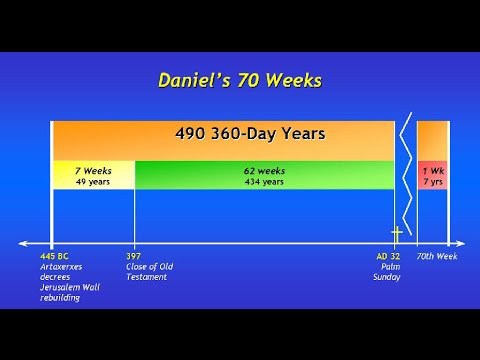 Kingdom Come: Signs and Times of the Kingdom
* God’s prophetic plan centers on his nation Israel.
* God’s prophetic plan provides a specific time line.
* God’s prophetic plan culminates in the Tribulation.
* God’s prophetic plan culminates in the Tribulation.
- The Tribulation centers on the abomination of desolation.
- The Tribulation is limited in duration (7 years)
- The Tribulation will be a time of false signs, wonders and miracles.
- The Tribulation will be a time of sings in the heavens.
- The Tribulation ends with Jesus' return.
- The Tribulation focuses on Israel.
Kingdom Come: Signs and Times of the Kingdom
* God’s prophetic plan centers on his nation Israel.
* God’s prophetic plan provides a specific time line.
* God’s prophetic plan culminates in the Tribulation.
* God’s prophetic plan requires us to respond.
* God’s prophetic plan requires us to respond.
- God’s prophetic plan should drive us to prayer and fasting.
- God’s prophetic plan should drive us to confession and repentance.
- God’s prophetic word should drive us to God’s mercy and redemption.